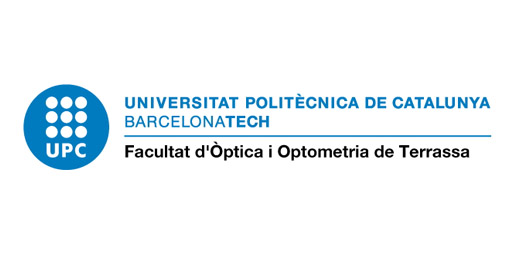 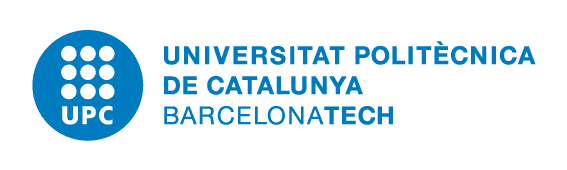 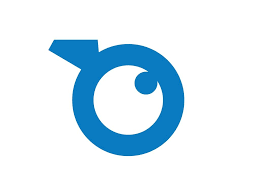 Títol
Cognom, Nom1 ; Cognom,Nom1
1Facultat d’Òptica i Optometria de Terrassa, Universitat Politècnica de Catalunya - BarcelonaTech (UPC). Campus Terrassa. Carrer del Violinista Vellsolá, 37, 08222 Terrassa, Barcelona
Helvetica 12

No cal omplir tot l’espai

CAT/CAS/ANG
Helvetica 12

No cal omplir tot l’espai

CAT/CAS/ANG
Introducció
Mètodes i Material
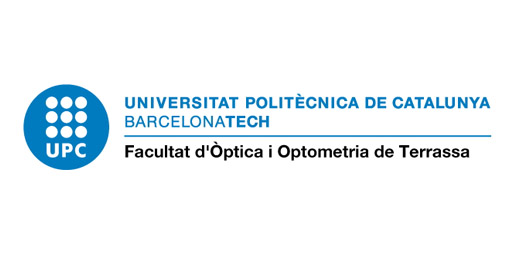 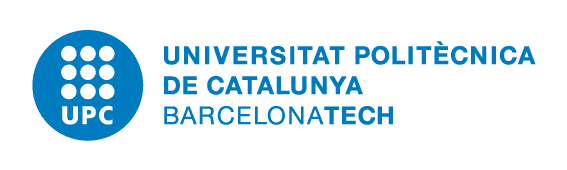 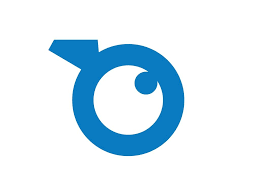 Conclusions
Referències
Resultats
Discussió
Helvetica 12

No cal omplir tot l’espai

CAT/CAS/ANG

Mida figures de 5 x 5 cm

Incloure llegenda en les figures
Helvetica 12

No cal omplir tot l’espai

CAT/CAS/ANG
Helvetica 12

No cal omplir tot l’espai

CAT/CAS/ANG
Helvetica 10
Helvetica 10
Helvetica 10
Helvetica 10
Helvetica 10